Chromaticity can make a difference…
5.8.12
1
LHC Morning Meeting - G. Arduini
Sat 4/8
After the losses observed during the ramp increased chromaticity by 5 units in the second half of the ramp and throughout the rest of the cycle as proposed by Elias and Alexey in case of instabilities until we do not manage to reduce significantly the transverse damper gain






In the mean time PSB working on beam quality: improvement of the transverse emittance by 10 % measured at PSB output
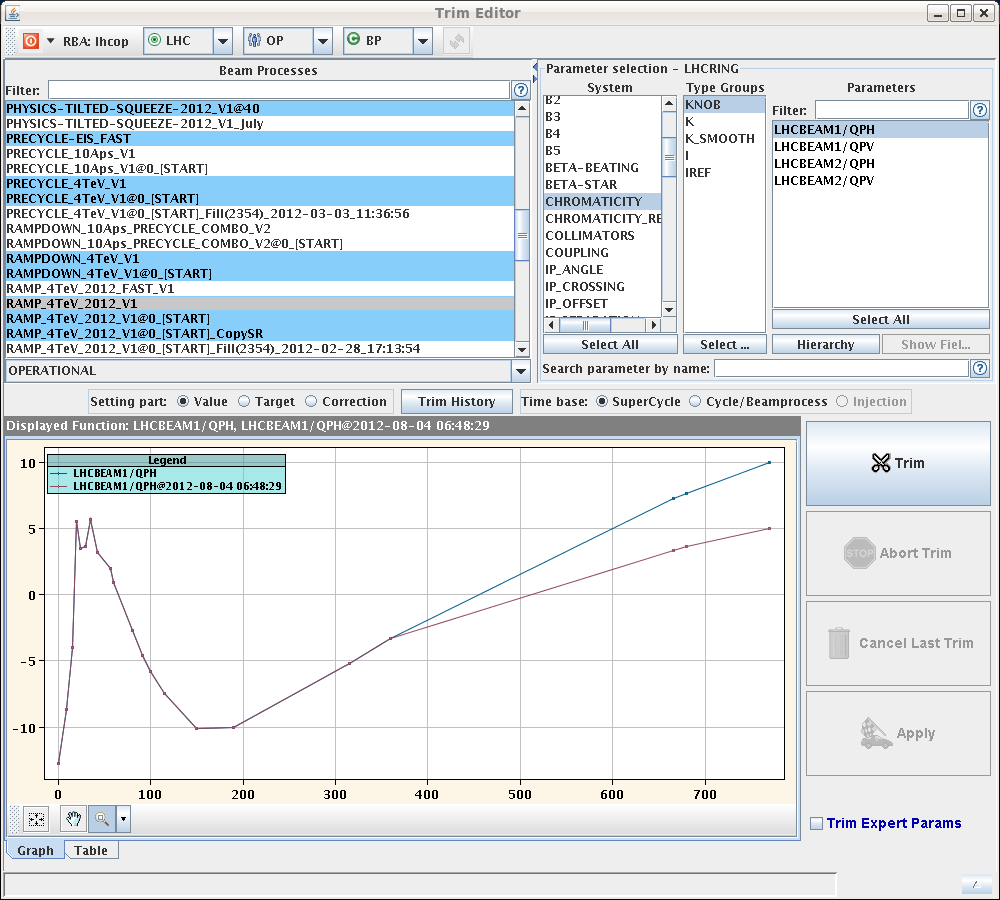 5.8.12
2
LHC Morning Meeting - G. Arduini
12:43 Injectors ready  decided to dump and refill with fresh beams and new settings in the LHC. 
End of fill #2911 (61 pb-1 in 4.8 h). 
Filling slowed down by frequent losses at injection in the SPS (under investigation)
5.8.12
3
LHC Morning Meeting - G. Arduini
Beam quality
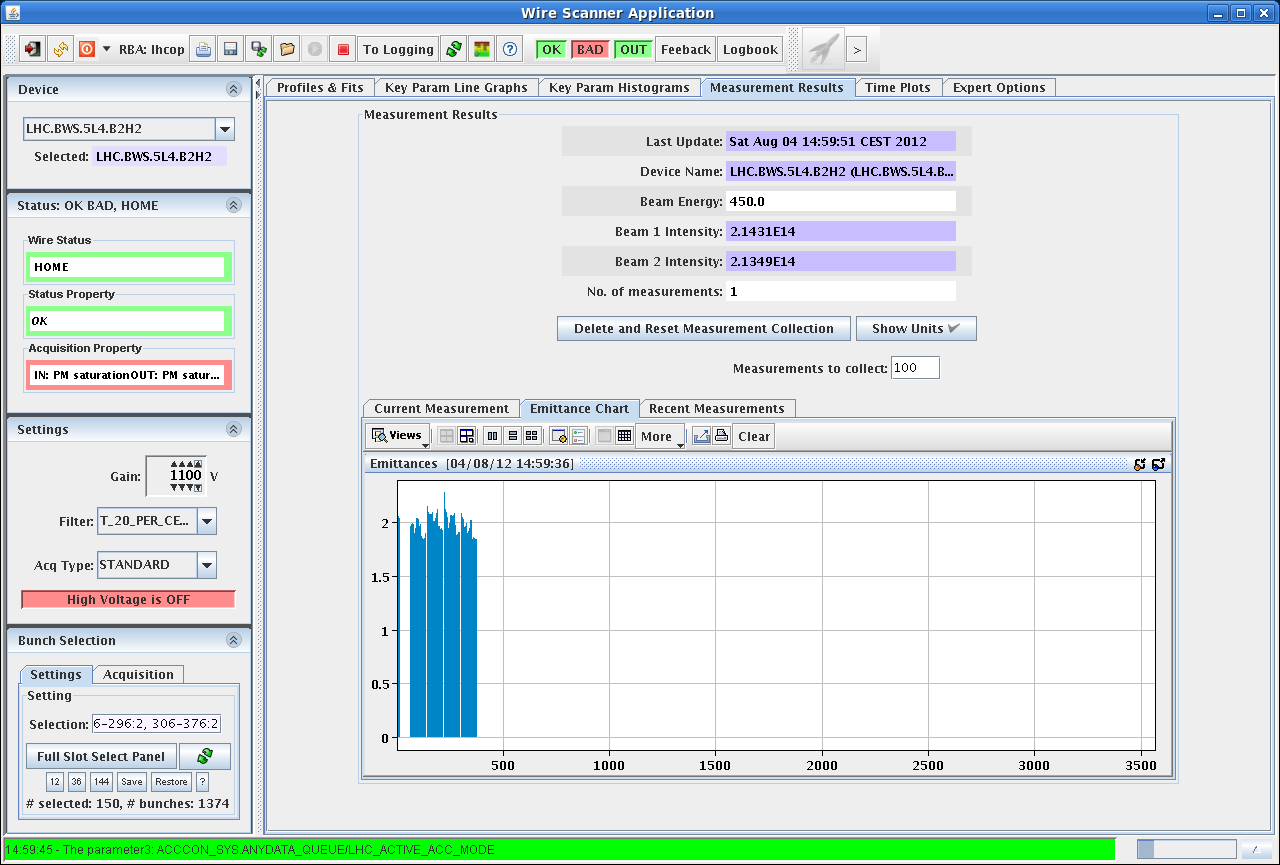 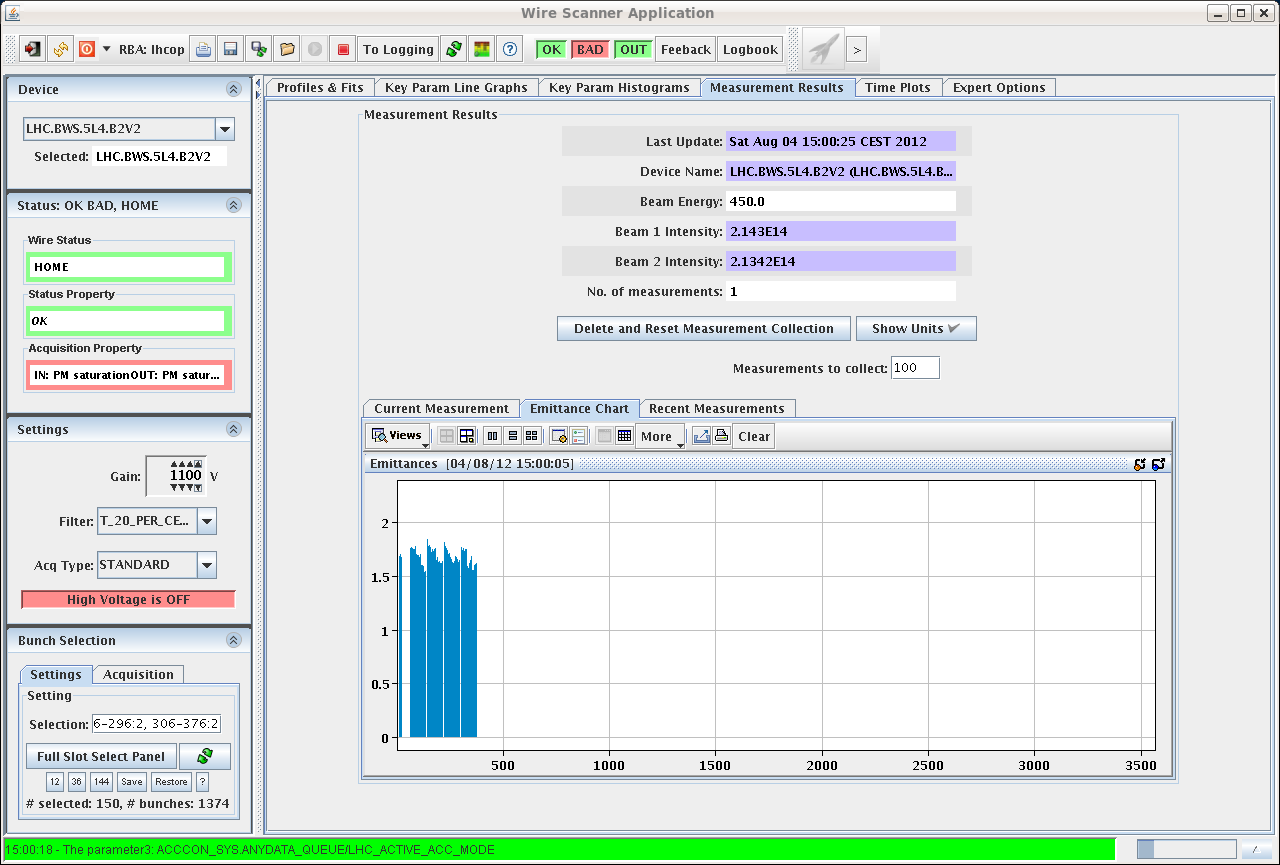 B2H
B2V
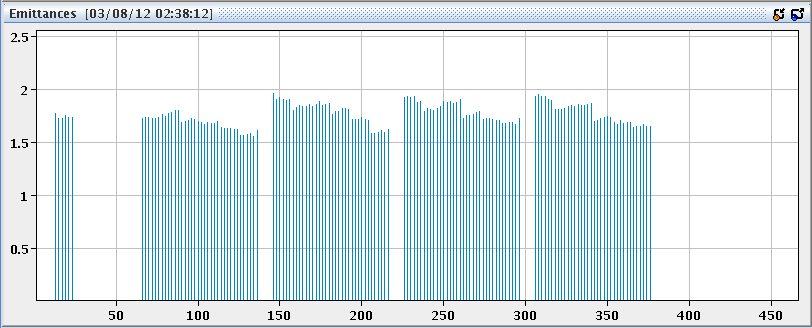 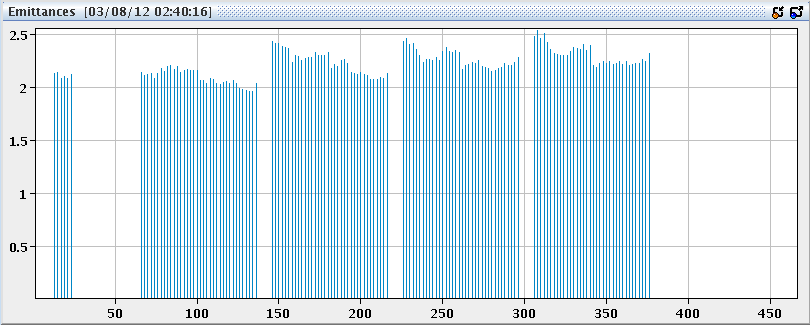 On average some improvement although with some differences inside the trains. No difference between PS trains (still running with dummy LHC cycle in PSB PS)
5.8.12
4
LHC Morning Meeting - G. Arduini
Very clean ramp and squeeze.
Lifetime dip when going in collision
15:28 STABLE BEAMS #2912. Initial luminosity 6.4x1033 cm-2 s-1
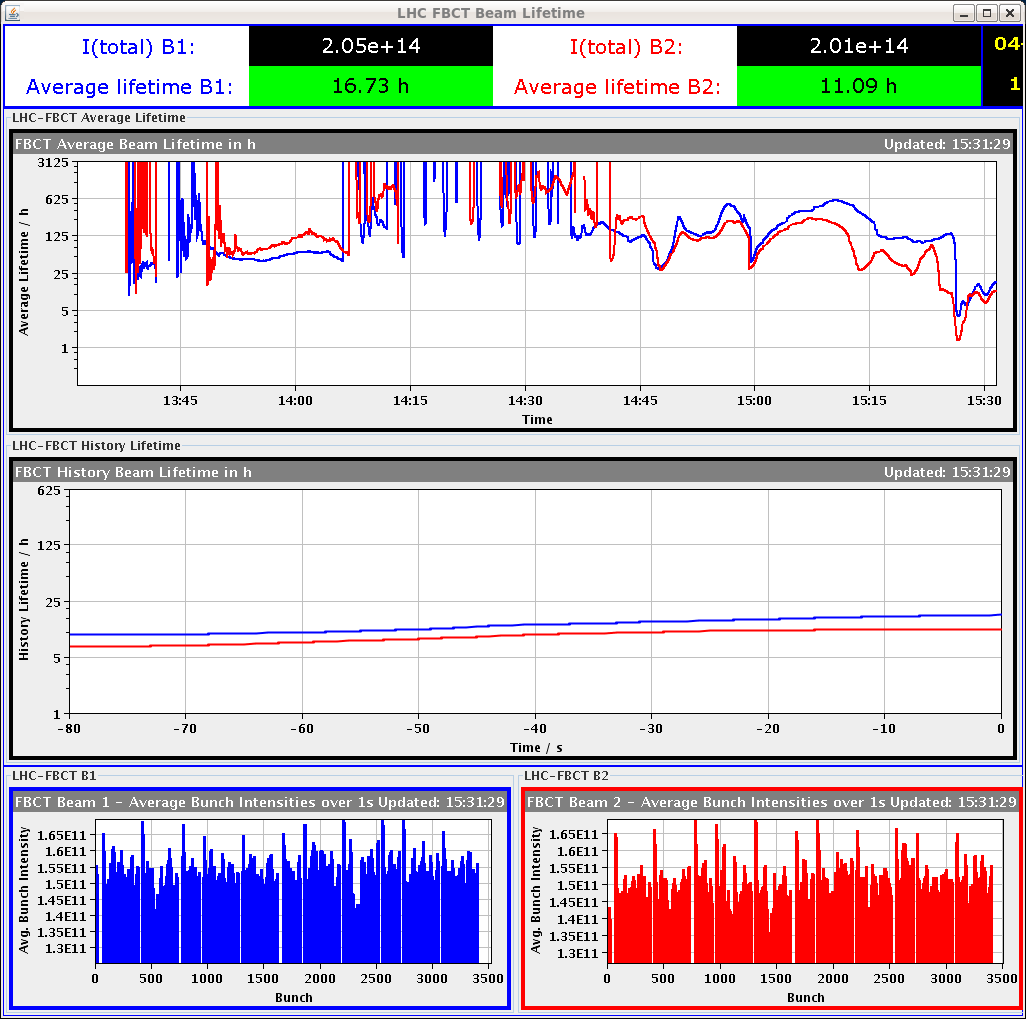 Adjust
Ramp
Squeeze
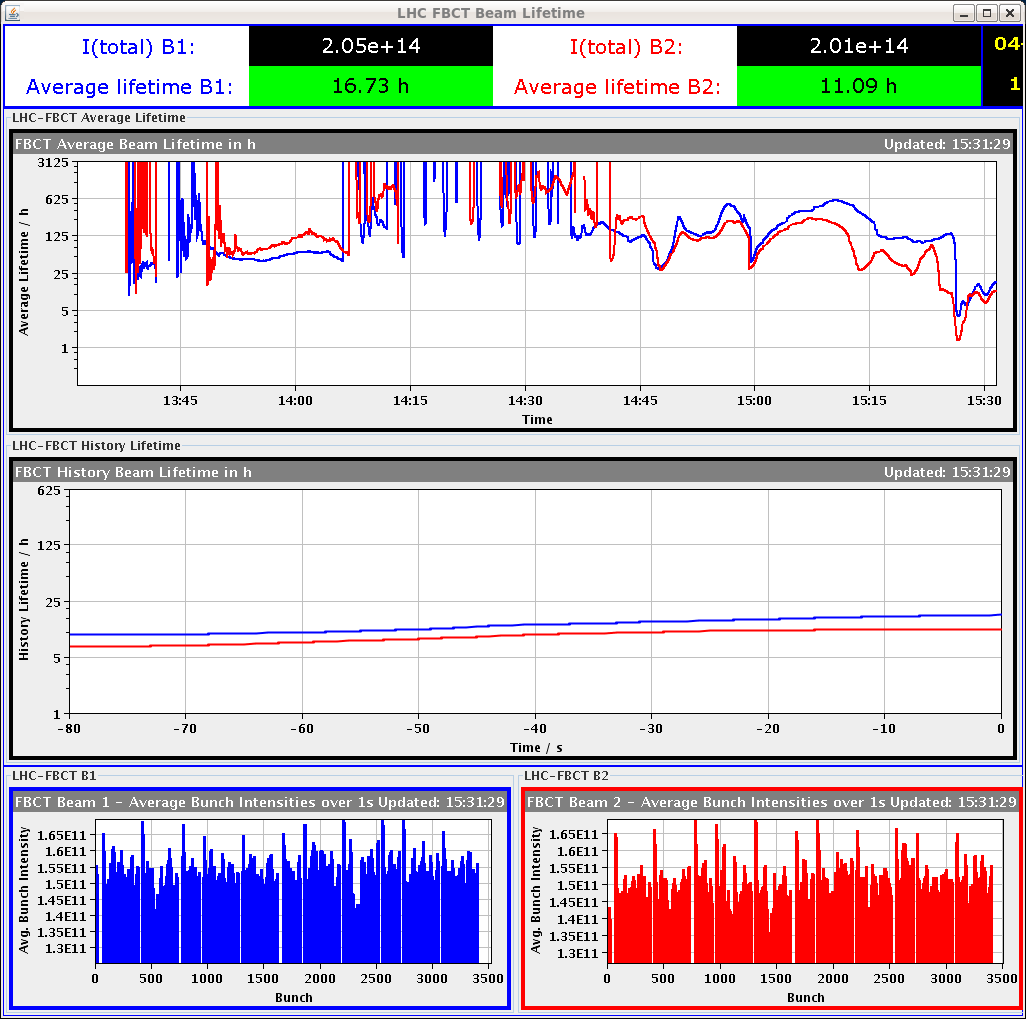 5.8.12
5
LHC Morning Meeting - G. Arduini
LHCb exceeding 4x1032 cm-2s-1 when optimizing in the crossing plane. Incorporated additional separation in the levelling plane to avoid that next time
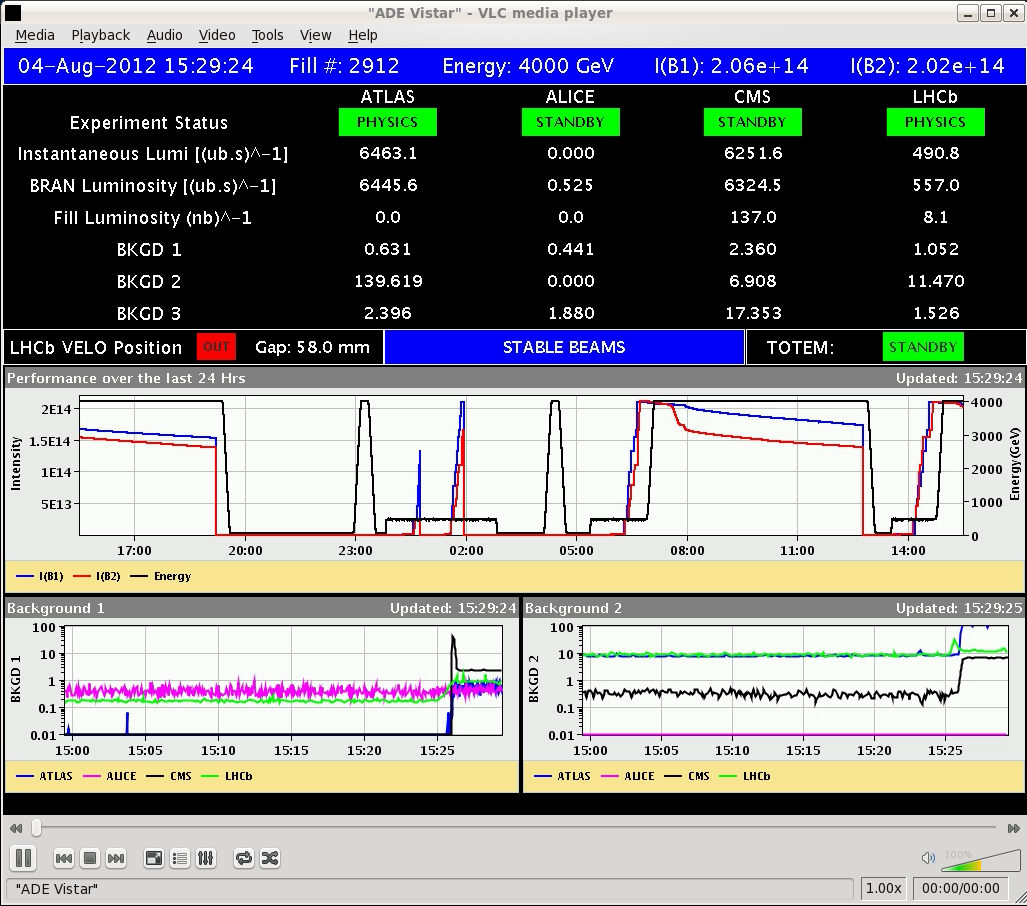 5.8.12
6
LHC Morning Meeting - G. Arduini
Delivered 10 fb-1
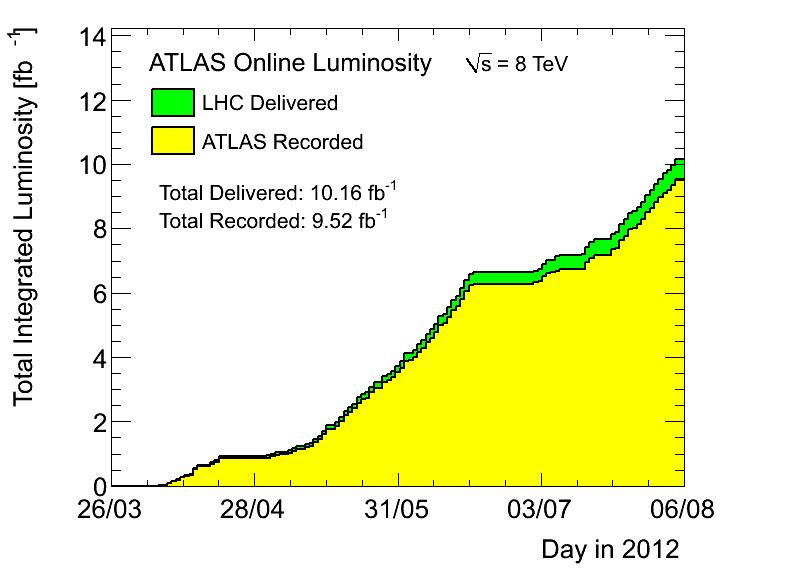 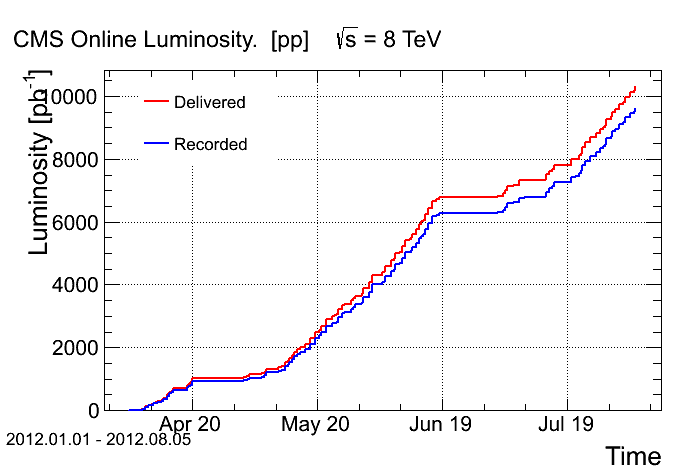 5.8.12
7
LHC Morning Meeting - G. Arduini
23:12 FMCM trigger (RD1 in 5). Electrical perturbation because of the thunderstorms

23:44 trip of RQF.A45 during pre-cycle (QPS) followed by trips in 5 other sectors. 120 pb-1 in 7.6 hours

01:34 ready for powering after intervention of the power piquet (remote resets)

In the mean time the SPS is also down because of the thunderstorms

03:47 SPS ready – filling. Emittances as in previous filling

Good ramp and squeeze (we had reduced gain of the damper)

05:17 cold compressor lost. Before ramping down go through the adjust process  Beam dump due to BLM in point 7
5.8.12
8
LHC Morning Meeting - G. Arduini
Fast beam instability B2H on some of the bunches in the first step of the reduction of the separation in point 1 and 5. Signature of loss of Landau damping due to relative sign of octupoles
5.8.12
9
LHC Morning Meeting - G. Arduini
5.8.12
10
LHC Morning Meeting - G. Arduini
Plans
Recovery expected by the end of the afternoon

Fill for physics
5.8.12
11
LHC Morning Meeting - G. Arduini
Pending
Change CTRV cards on TSU FECs for LBDS  N. Magnin (2 h)
Moving of the spare MKD generator from gallery to the surface
5.8.12
12
LHC Morning Meeting - G. Arduini